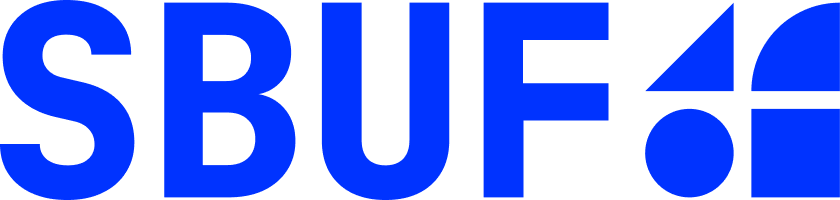 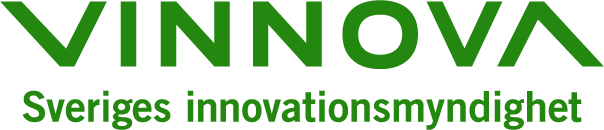 Branschhandbok för cirkulära ballastprodukter -  Grind till Grind
2023 Grind till Grind – finansierat av SBUF
2024 Grind till Grind 2.0 – finansierat av Vinnova
(Tydliga kvalitet och tydliga krav)
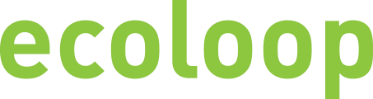 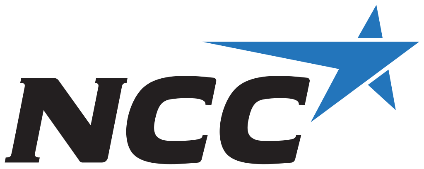 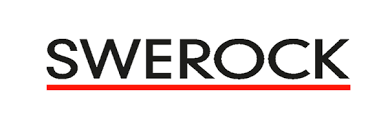 2024-10-03
Leverans i projektet
En branschgemensam handbok för att främja cirkularitet
Kunskapsunderlag för nya smarta upphandlingskriterier
EUs Green Deal och taxonomins påverkan på branschen
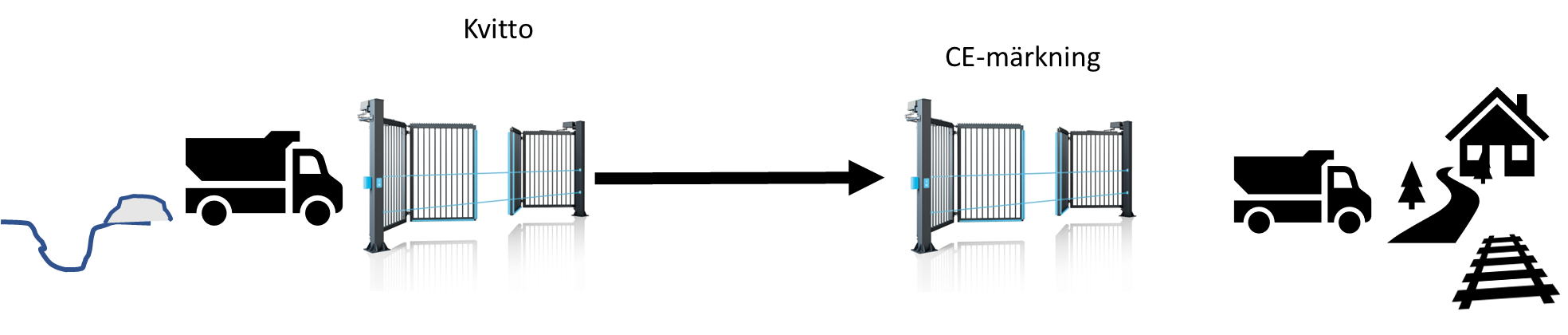 En branschgemensam handbok
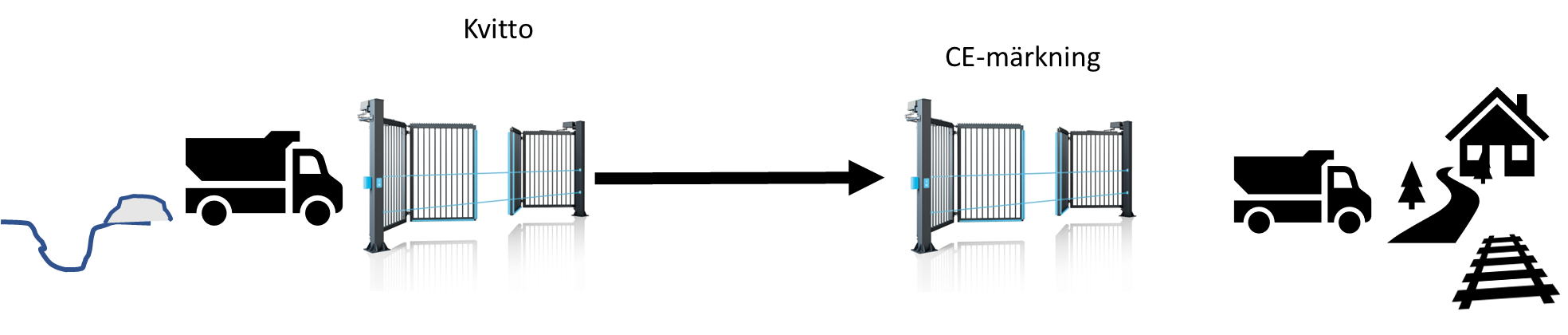 Förberedelser
Granska material-egenskaper
Utföra tillverkningskontroll
Verifiera material-egenskaper
Sälja produkt
Producera ballast
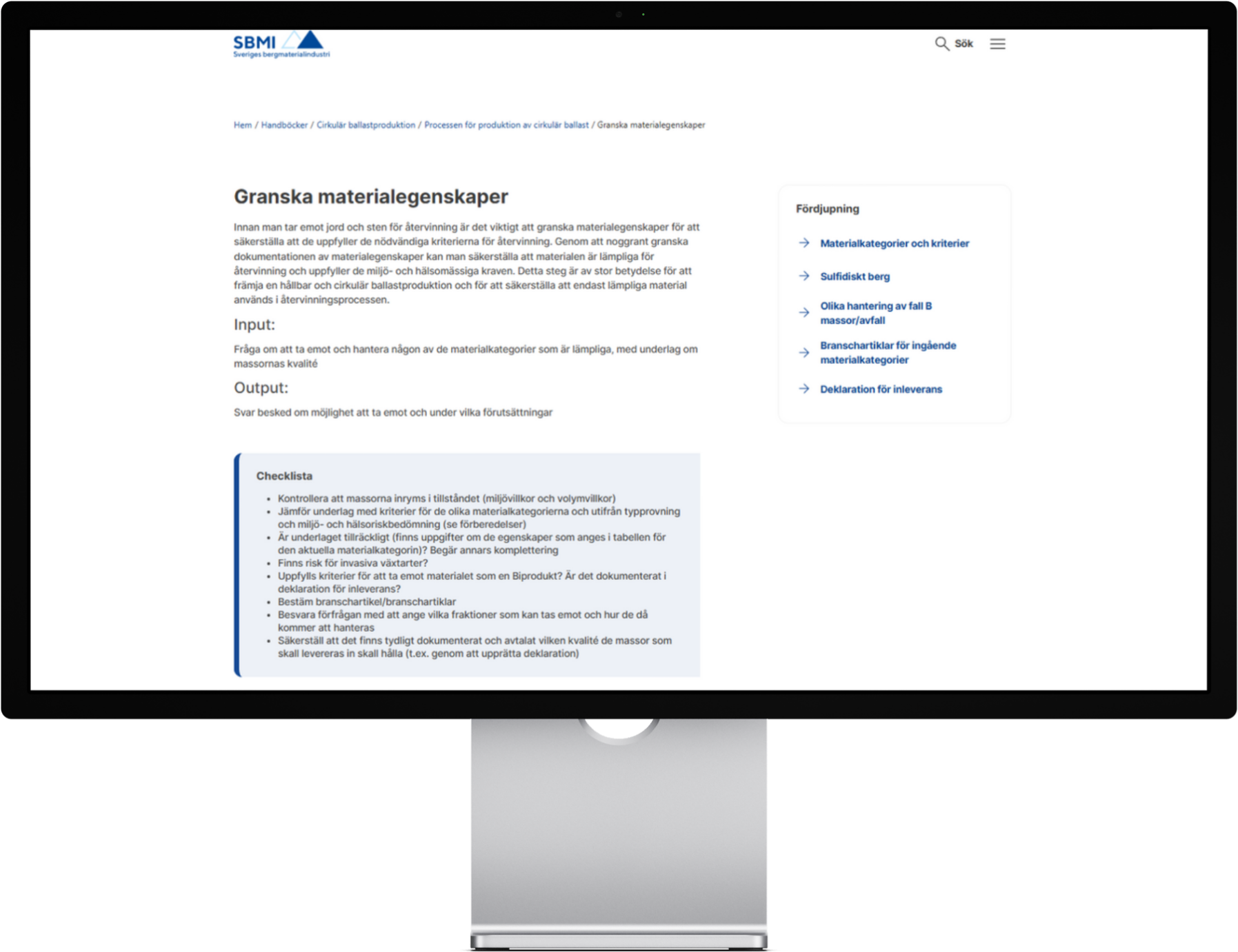 Webbaserad handbok
Funktioner och innehåll
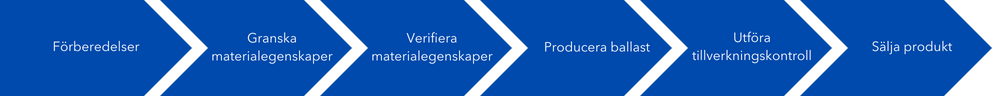 Kort inledning
Vad händer? Vad ska jag göra?
Checklista; de viktiga sakerna
Relaterade verktyg, mallar och instruktioner
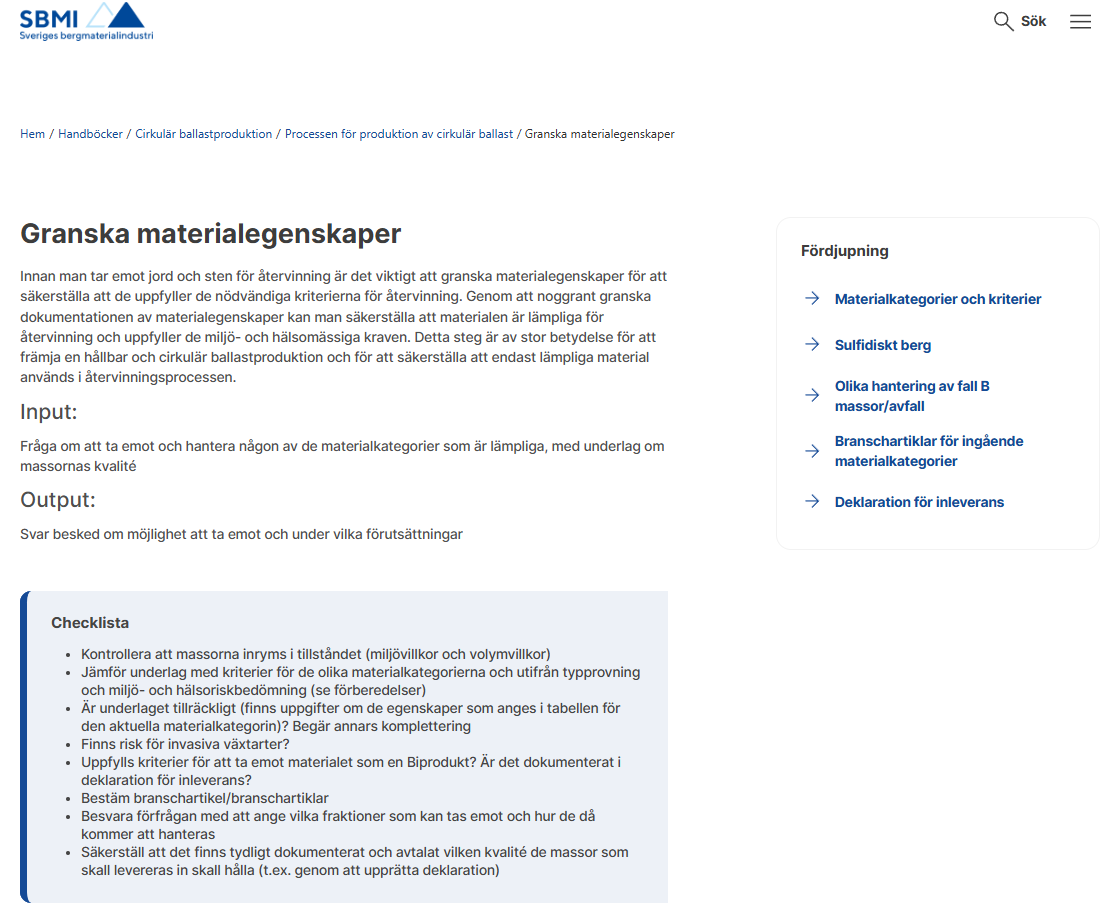 Remiss av innehåll
Vill du ta del av remissen av handboken? 

Kontakta: martin@tengsved.com
Centrala frågeställningar i mötet mellan materialleverantörer och beställare
Nedströms
Kravställan som efterfrågar och möjliggör användning av cirkulärt berg, jord och sand
Uppströms
Projektera annorlunda för schakt kvalitetskontroll och spårbarhet
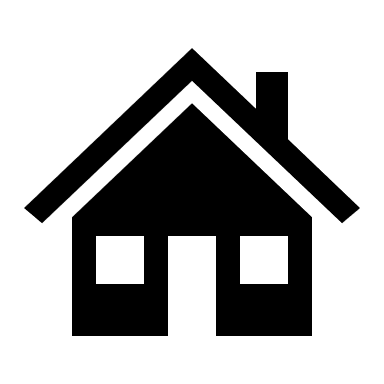 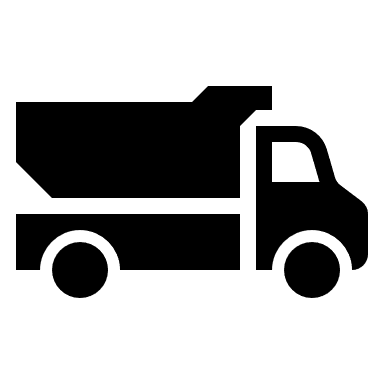 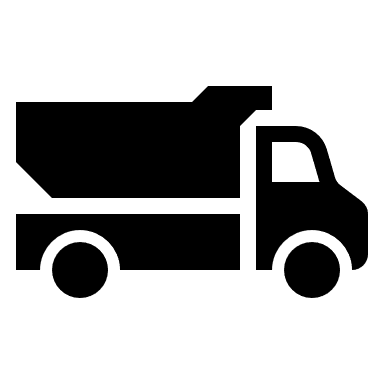 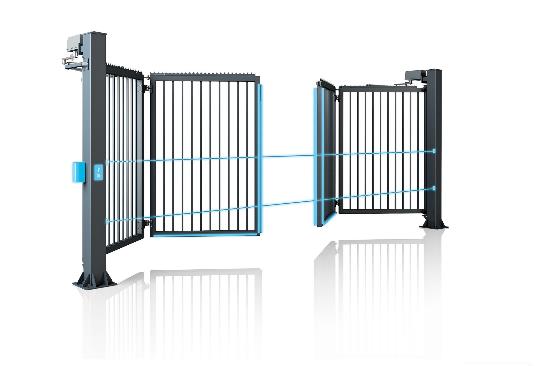 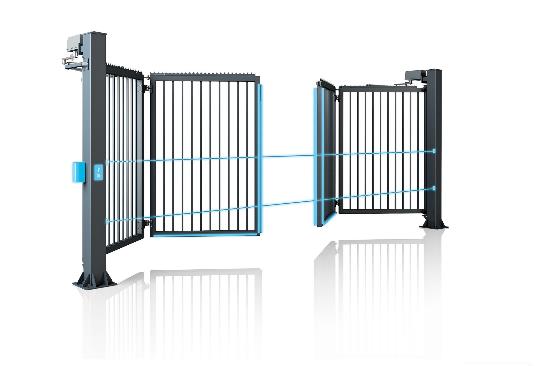 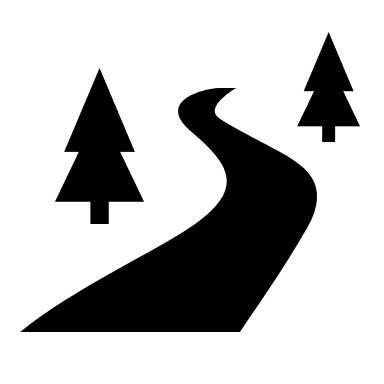 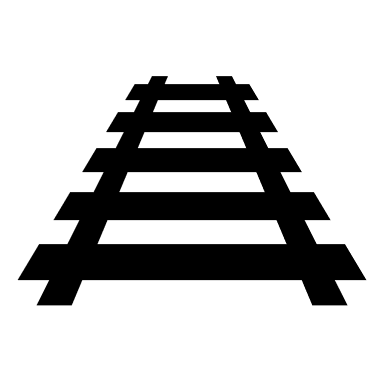 Certifikat och dokumentation
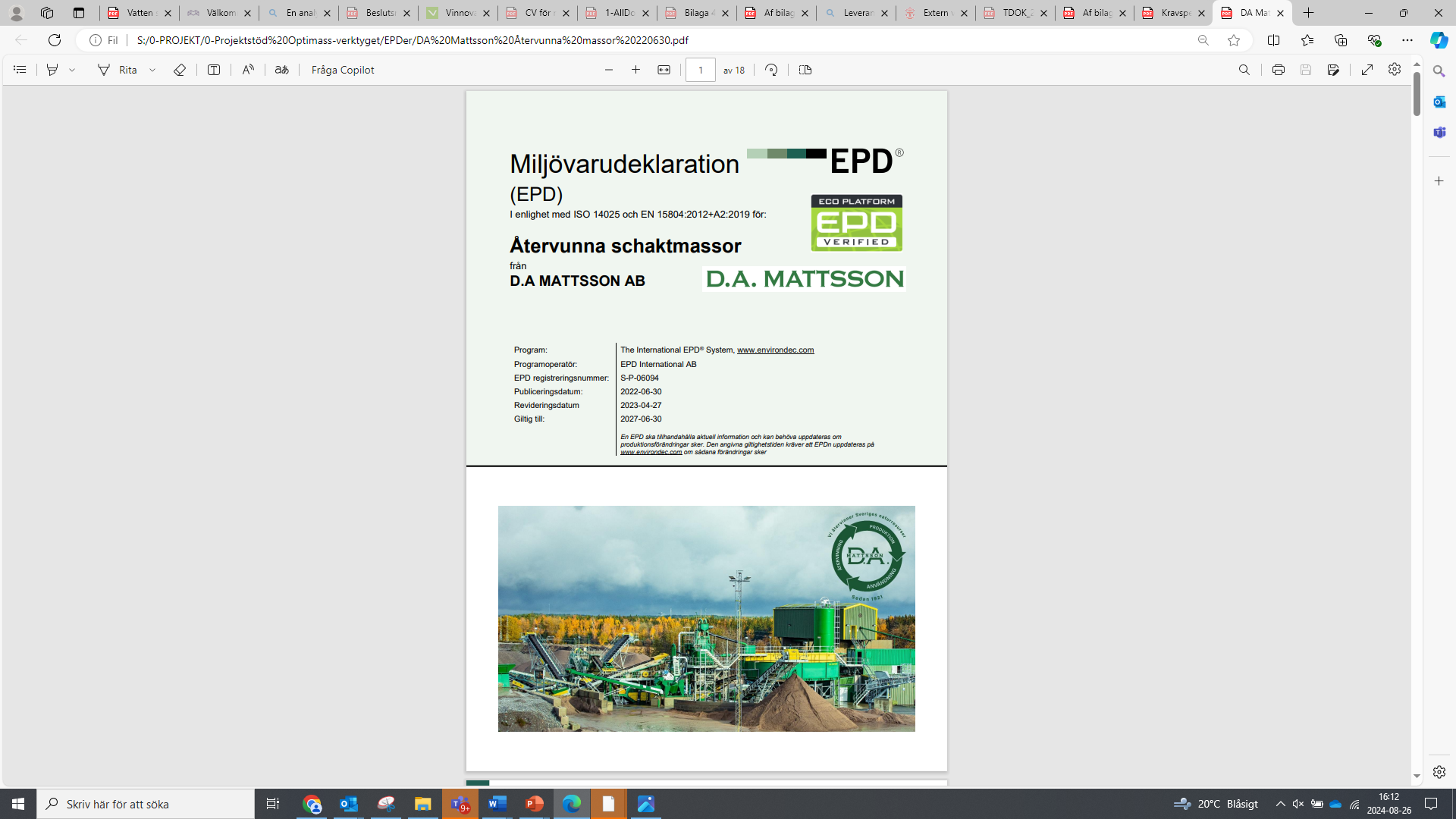 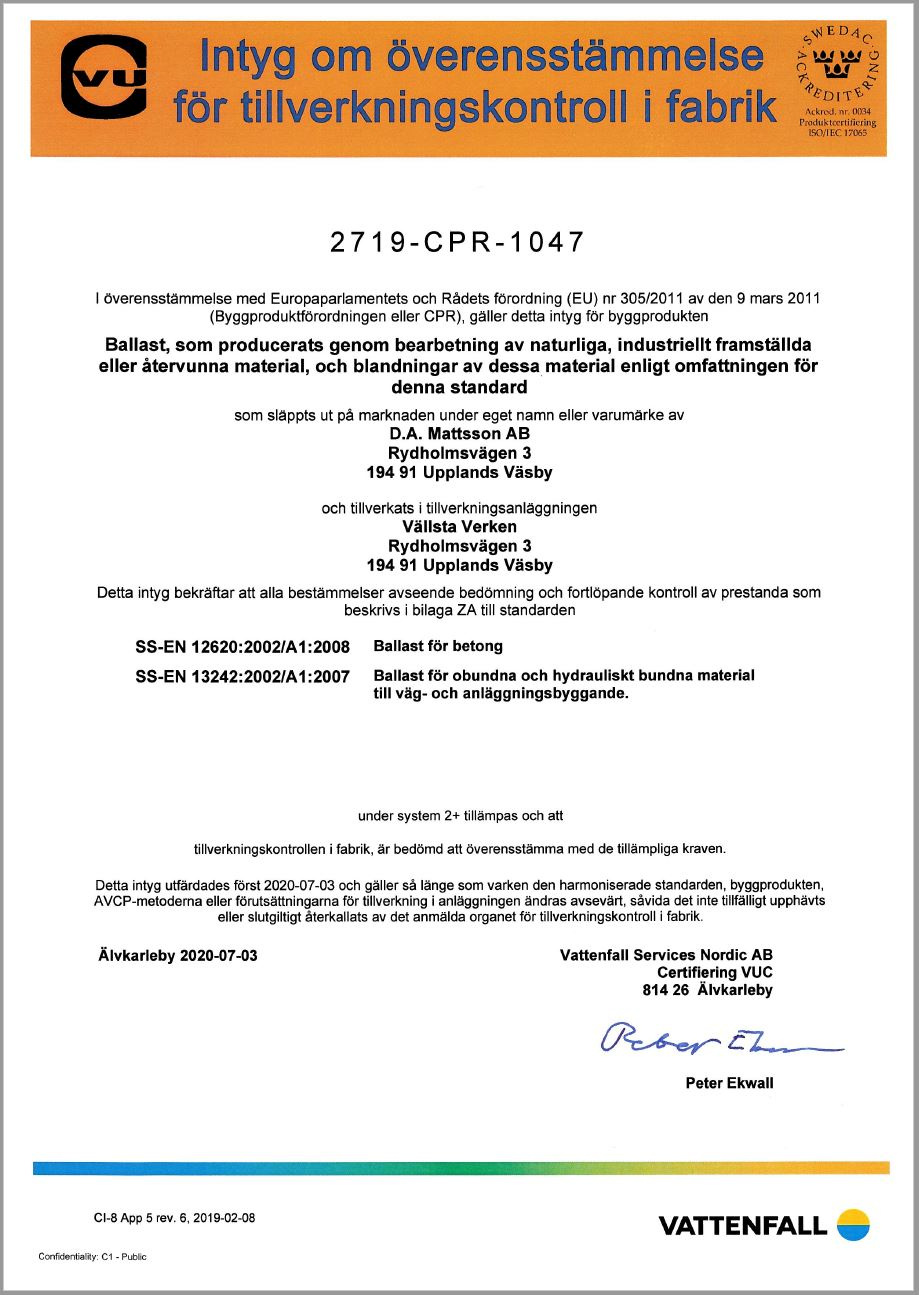 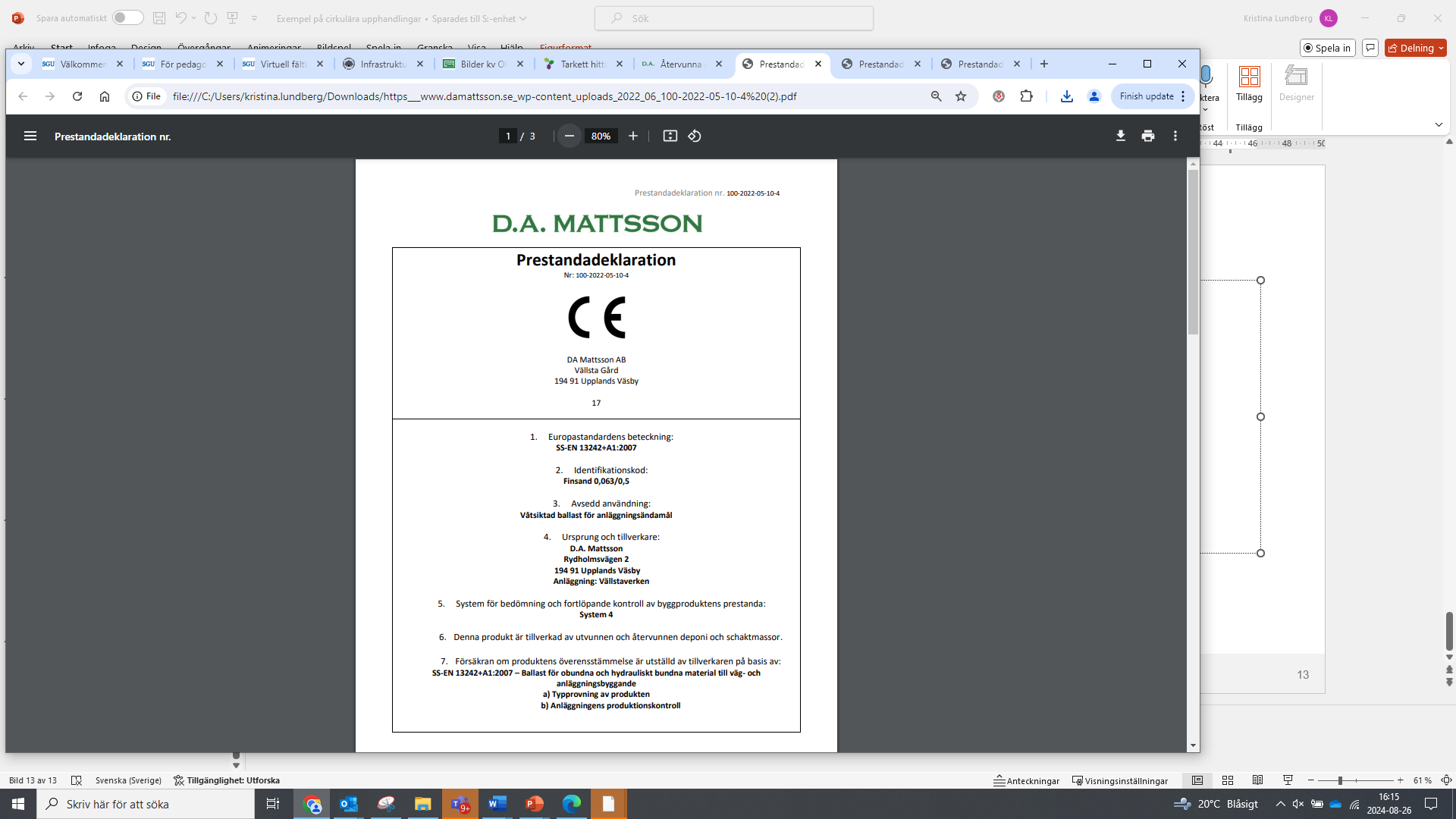